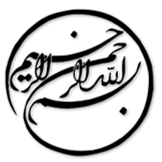 عوامل تغذیه ای در ضربه مغزی مرتبط با ورزش
دانشجو:
استاد:
سال تحصیلی:
نام درس:
فصل اول: مقدمه

آسیب مغزی تروماتیک خفیف (TBI) یا 'ضربه ی مغزی' بر اثر یک ضربه ی مستقیم به سر، صورت، گردن یا نقطه ی دیگری از بدن با یک نیروی 'تکانشی' که به سر منتقل می شود، پدید می آید. شمار ضربه های مغزی مرتبط با ورزش به طور پیوسته و یکنواختی در سال های اخیر افزایش یافته است. در جمعیت ورزش های تماسی، سندروم کاهش تاب-آوری مغز منجر به افزایش آسیب پذیری در برابر ضربات مغزی می شود. این سندروم یک وضعیت فیزیولوژیکی ویژه است که متناظر با کمبودهای تغذیه ای کارکردی و اختلال برخی سازوکارهایی است که معمولاً هموستازی متابولیک (هم ایستایی سوخت و ساز) در بافت مغز را نگاه می دارند.
1/12
فصل اول
مقدمه
1
فصل دوم: روش شناسی

مطالعاتی که دربرگیرنده­ی داده­هایی پیرامون عوامل تغذیه­ای در ضربه­ی مغزی مرتبط با ورزش بودند، با استفاده از پایگاه داده­ی الکترونیکی PubMed شناسایی شدند. اصطلاحات جست­وجو شامل واژه­ها و مترادف­هایی برای موارد زیر بودند: (نیازهای تغذیه­ای یا مکمل­سازی تغذیه­ای یا مواد مغذی یا تغذیه یا غذا یا رژیم غذایی) و (ضربه­ی مغزی یا آسیب مغزی تروماتیک خفیف یا ضربه­ی مغزی مرتبط با ورزش) و (ورزشکار یا تمرین ورزشی یا فعالیت فیزیکی یا ورزش تماسی).
2/12
فصل دوم
روش شناسی
2
1
فصل سوم: تغییرات سوخت و ساز در مغز پس از ضربه ی مغزی

پژوهش­ها حوزه­هایی از افزایش فعال­سازی مغز را یافته­اند که متناظر با افزایش استفاده از مواد مغزی  در ورزشکاران شرکت­کننده در ورزش­های تماسی در مقایسه با ورزش­های غیرتماسی هستند، و به تازگی نشان داده شد که ضربه­های مغزی باعث مصرف بیش از اندازه­ی مواد مغزی توسط مغز می­شوند.
فرایندهای بیوشیمی مرتبط با ضربه­ی مغزی با کشش آکسون آغاز می­شود، امری که منجر به ترشح گسترده­ی یون­های K+ و ترشح حجم بیش از حد عادی ناقل­های عصبی انگیزگر به­ویژه گلوتامات می­شود، و به دنبال آن، منجر به ترشح گسترده­ی یون­های Ca2+ می­شود، موضوعی که باعث قطبی­زدایی بیش­تر سلول می­شود. سلول مربوط برای بازیابی شیب یونی، پمپ­های Na+/K+ را فعال­سازی می­کند که مستلزم ادنوزین تریفسفات (ATP) بیش­تر است تا K+ از دست رفته را بازیابی کند.
3/12
فصل سوم
تغییرات سوخت و ساز در مغز پس از ضربه ی مغزی
3
2
1
لطفا توجه داشته باشيد
که اين فايل تنها بخشی از محصول بوده و صرفا جهت معرفی محصول ميباشد
برای خريداری و دانلود فايل کامل مقاله به زبان فارسی
با فرمت پاورپوينت (با قابليت ويرايش(
اينجا کليک نماييد.
فروشگاه اينترنتی ايران عرضه www.iranarze.ir
5
4
3
2
1